Fossil bone section - vertebral bodies and ribs of ichthyosaur
In pyrite nodule   Seatown, Dorset, UK  -  Jurassic (~190 M yr)
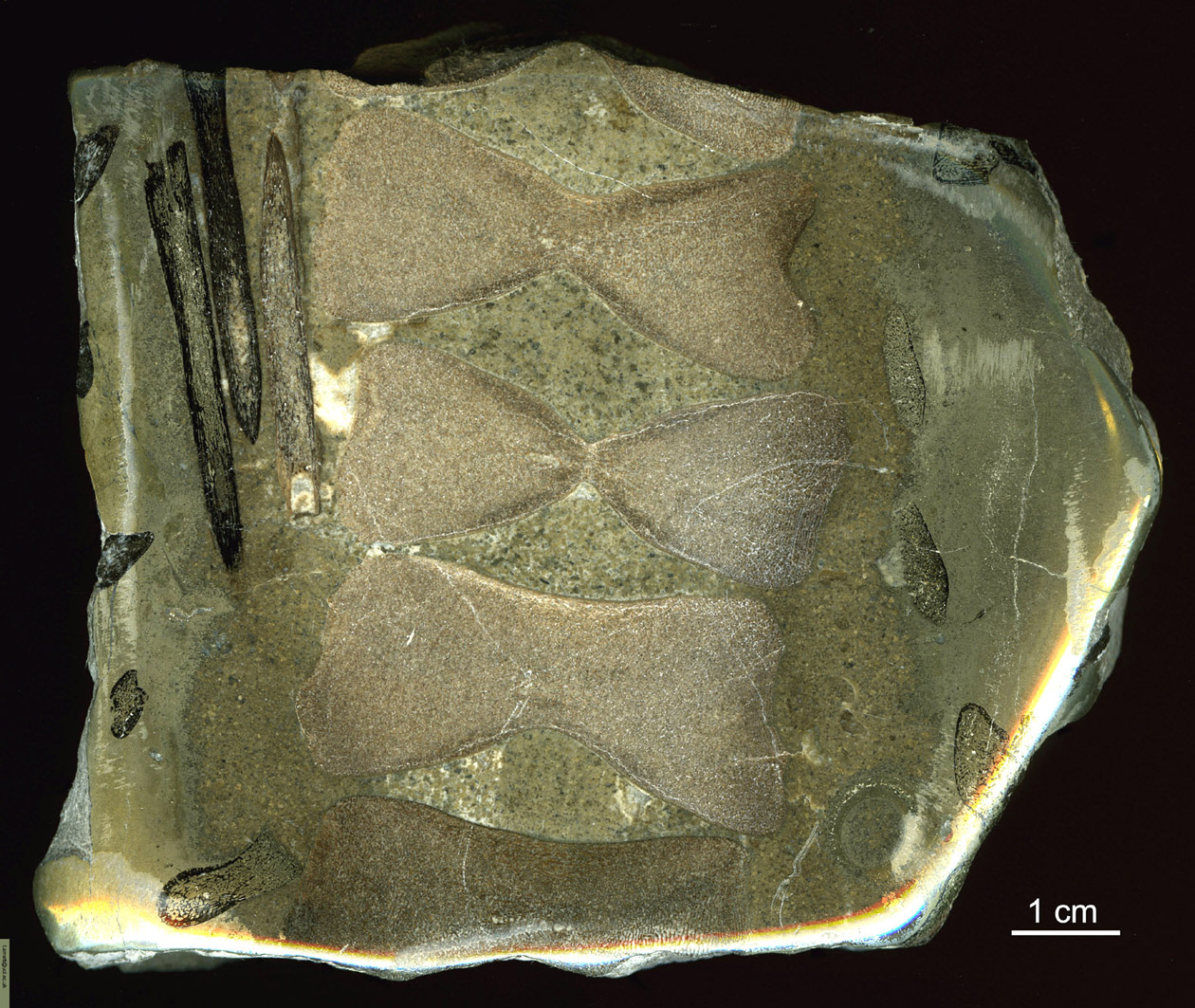 Fossil bone section - vertebral bodies and ribs of ichthyosaur
In pyrite nodule   Seatown, Dorset, UK  -  Jurassic (~190 M yr)
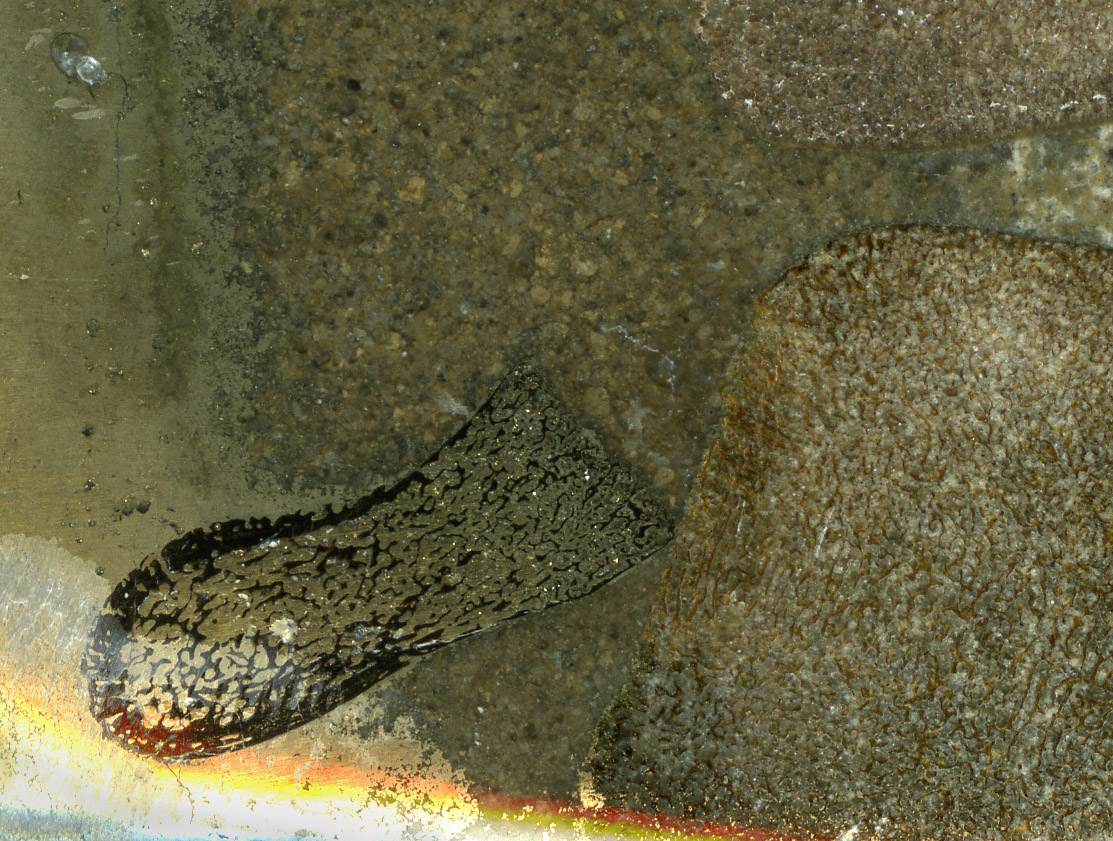 Preservation of trabecular architecture